Liturgie de l’ Eucharistie -> Communion
Du sein de notre Dieu    De l'infini des cieuxDescend de son saint lieu sur nousLe flot de son amour     Que tant de paix entoureDe bienveillance        Et de grâce envers nous


Et là, pour l'adorer    Nos cœurs émerveillésReçoivent en sa bonté la joie   
De vivre en son alliance Au puits de sa présence
Des sources inépuisables de sa voix.

Viens nous combler de toiViens couronner de foiNotre espéranceDescends sur nousÔ Dieu de Gloire
Liturgie de l’ Eucharistie -> Communion
Viens partager ta vie   Qu'au chant de ton EspritNos cœurs répandent aussi ton nomQu'ils parlent et qu'ils s'épanchentQu'ils s'ouvrent et qu'ils se penchentSur les eaux immuables du pardon 

Que tous ensemble ainsi      Devant toi réunis
Nous recevions cette huile sainteBonne et abondante   Pure et bienfaisanteOrdonnance éternelle   De ta main

Viens nous combler de toiViens couronner de foiNotre espéranceDescends sur nous, Ô Dieu de Gloire
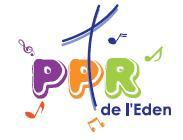